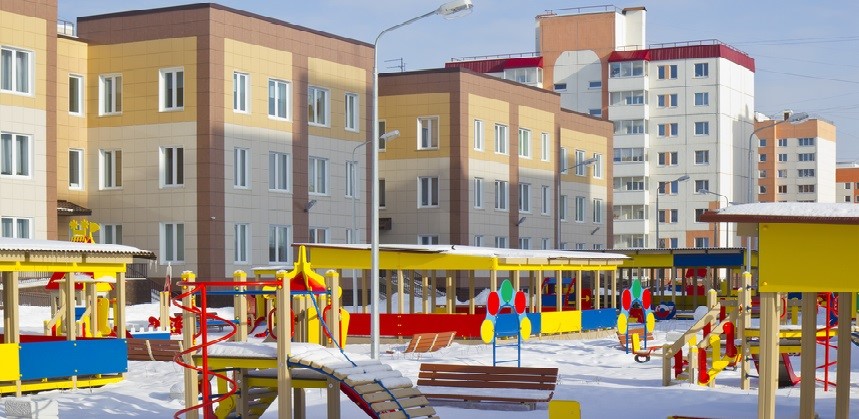 Сроки проведения оценки фактического воздействия (ОФВ):23.09.2014 – 20.11.2014
Сроки проведения публичных консультаций:23.09.2014 – 15.10.2014
Ответственный за проведение ОФВ:Департамент экономической политики и развития г. Москвы
116участников публичных консультаций (привлеченных в форме опросов)
Постановление Правительства Москвы от 11 марта 2013 года № 145-ПП
«Об особенностях передачи в аренду частным образовательным организациям, реализующим основные общеобразовательные программы, объектов нежилого фонда, находящихся в имущественной казне города Москвы»
(в ред. постановлений Правительства Москвы от 31.07.2013 г. № 494-ПП, от 17.12.2013 г. № 846-ПП, от 25.02.2014 г. № 76-ПП)
Департамент экономической политики и развития г. Москвы  I   1
ОФВ Постановления Правительства Москвы №145-ПП
ПРОБЛЕМЫ, НА РЕШЕНИЕ КОТОРЫХ НАПРАВЛЕНО РЕГУЛИРОВАНИЕ
Исходная ситуация(на момент введения регулирования)
Проблема 2. Недостаточная эффективность использования объектов нежилого фонда, находящихсяв имущественной казне г. Москвы (наличие неиспользуемых объектов нежилого фонда, наличие объектов нежилого фонда в ветхом, аварийном состоянии)
Проблема 3. Низкий уровень развития конкуренции в сфере образования между государственными и частными образовательными организациями
Отсутствие у родителей достаточных  возможностей выбора между государственными и частными организациями
Отсутствие у образовательных организаций стимулов для повышения уровнякачества услуг
Неиспользование возможностей для увеличения доходов бюджета города Москвы за счет введения в хозяйственный оборот неиспользуемых объектов нежилого фонда
Наличие рисков опасности для жизни и здоровья граждан в связи с наличием объектов нежилого фонда в ветхом, аварийном состоянии
Проблема 1. Недостаток образовательных организаций, реализующих программу дошкольного образования в городе Москве
Невозможность обеспечения образовательными услугами всех граждан дошкольного возраста в городе Москве
Недостаточная возможность обеспечения высокого  уровня образования среди населения дошкольного возраста
ЦЕЛИРЕГУЛИРОВАНИЯ
1
Повышение доступности услуг дошкольного и общего образованияв городе Москве
2
Повышение эффективности использования объектов нежилого фонда, находящихся в имущественной казне города Москвы (снижение доли объектов нежилого фонда в ветхом, аварийном состоянии)
3
Поддержка развития негосударственных форм образования для обеспечения развития конкуренции
Департамент экономической политики и развития г. Москвы  I   2
ОФВ Постановления Правительства Москвы №145-ПП
ЧТО оценивается (ОПИСАНИЕ ВВЕДЕННОГО РЕГУЛИРОВАНИЯ)
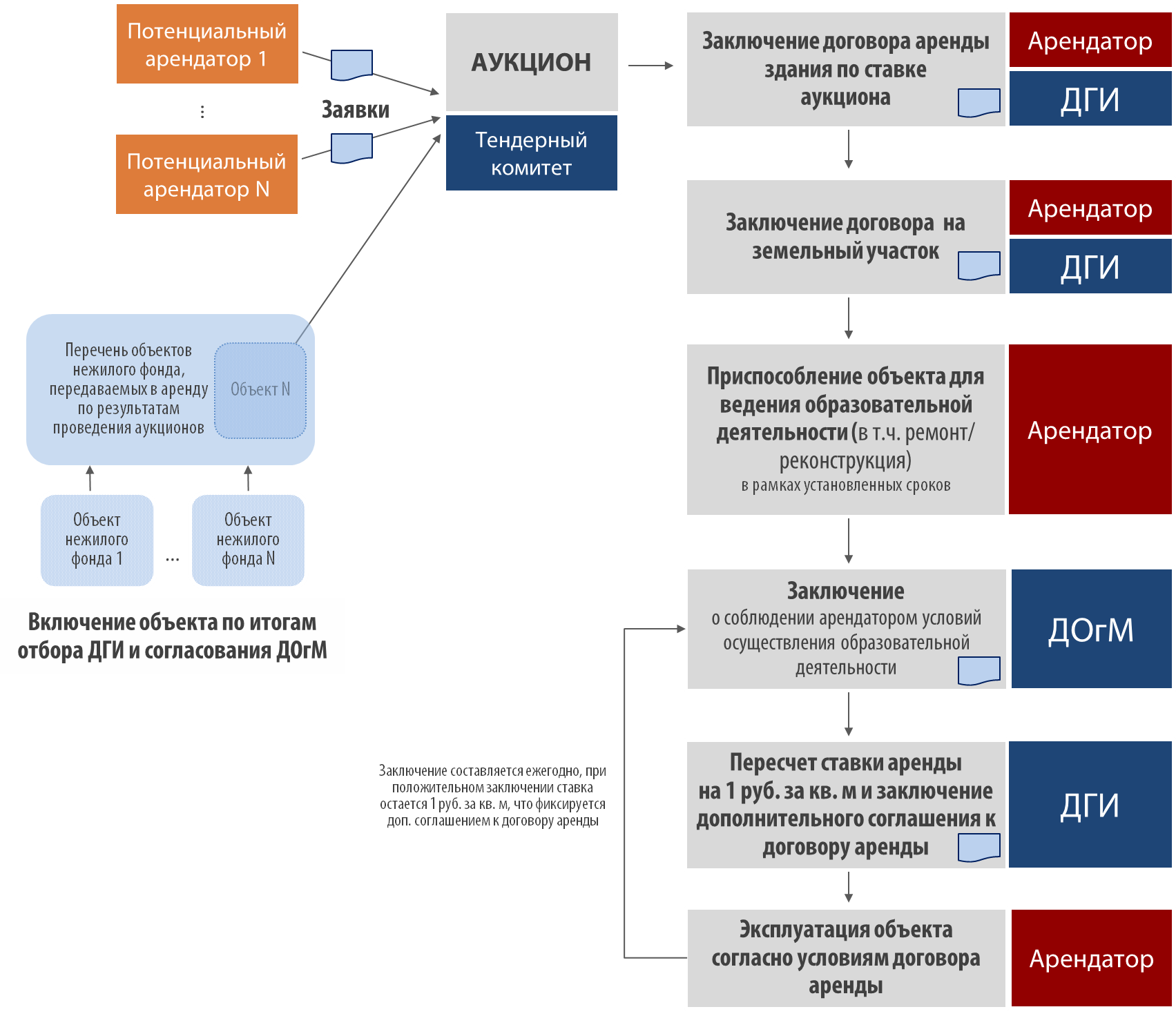 Потенциальные арендаторы участвуют в аукционе на право заключения договора аренды объекта нежилого фонда с применением льготной ставки арендной платы (1 руб. за кв. м) на 49 лет
Победитель аукциона (арендатор) обязан провести ремонт и оборудовать помещение для ведения образовательной деятельности не позднее установленного срока
Арендатор обязуется обеспечить минимальное количество мест, установленное на основании заключения Департамента образования г. Москвы
Не более 15% от общей площади объекта нежилого фонда должны использоваться для оказания медицинских услуг и организации питания
Кол-во расторгованных объектов
22
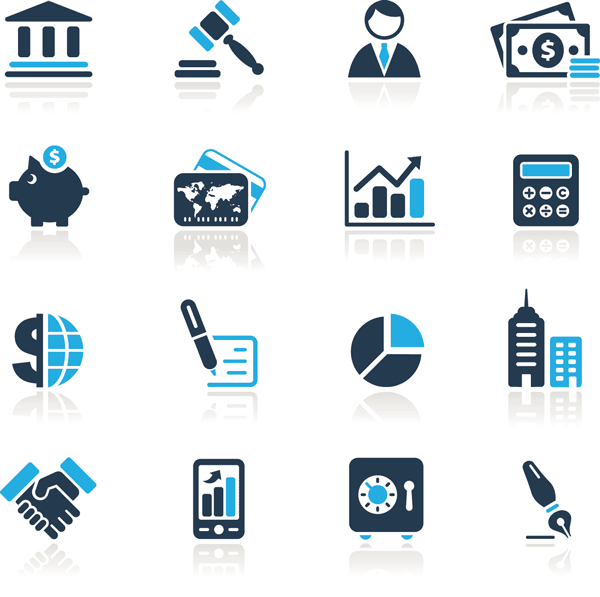 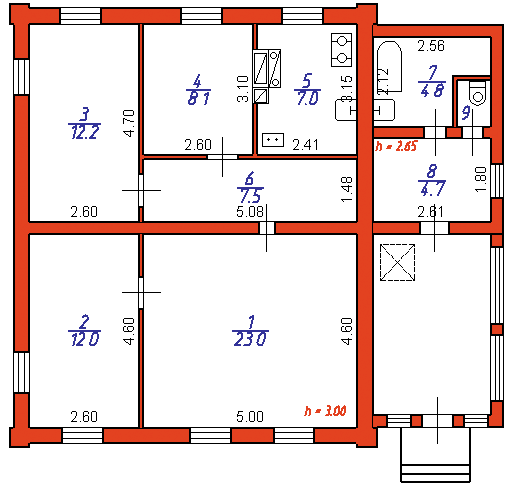 Площадь расторгованных объектов
24,9 
тыс. м²
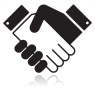 Кол-во победителей
14
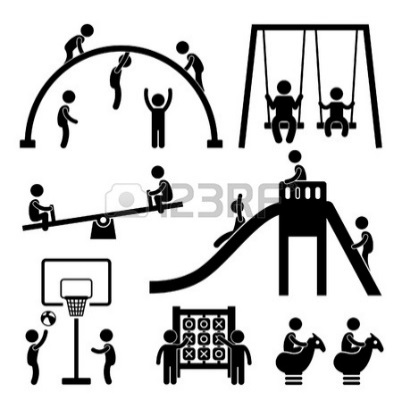 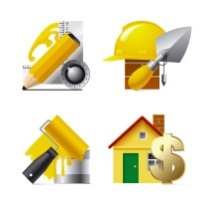 Предполагаемый срок открытия всех 22 ДОУ
Число открытых ДОУ по программе
1 сентября 2015 г.
2
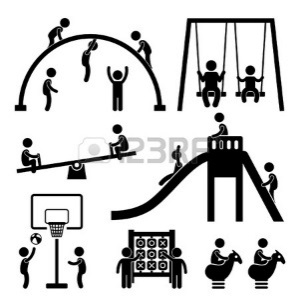 Департамент экономической политики и развития г. Москвы  I   3
ОФВ Постановления Правительства Москвы №145-ПП
Достижение целей регулирования
ПОКАЗАТЕЛИ ДОСТИЖЕНИЯЦЕЛЕЙ РЕГУЛИРОВАНИЯ
ЗНАЧЕНИЕ ПОКАЗАТЕЛЯ
ЦЕЛИ РЕГУЛИРОВАНИЯ
на момент принятия
при проведении ОФВ
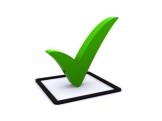 1
Повышение доступности услуг дошкольного и общего образования в городе Москве
Охват детей дошкольным образованием в городе Москве
ЦЕЛЬ ДОСТИГАЕТСЯ
Площадь объектов нежилого фонда в ветхом, аварийном состоянии в составе имущественной казны города Москвы, реализованных по программе по ППМ № 145-ПП
Объем доходов бюджета города Москвы за счет реализации программы по ППМ № 145-ПП
Потенциальный объем затрат бюджета города Москвы на капитальный ремонт и строительство образовательных организаций в городе Москве для обеспечения числа мест в образовательных организациях, аналогичного созданному в рамках программы по ППМ № 145-ПП
2
Повышение эффективности использования объектов нежилого фонда, находящихся в имущественной казне города Москвы(снижение доли объектов нежилого фонда в ветхом, аварийном состоянии)
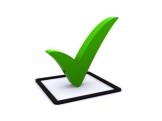 ЦЕЛЬ ДОСТИГАЕТСЯ
3
Поддержка развития негосударственных форм образования для обеспечения развития конкуренции
Число НДОУ, созданных (создаваемых) в рамках реализации программы по ППМ № 145-ПП в % от общего числа НДОУ в городе Москве
Доля детей, обучающихся в НДОУ, в общей численности детей, получающих услуги дошкольного образования в городе Москве(по организациям, зарегистрированным в ДОгМ)
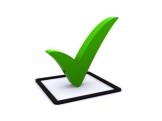 ЦЕЛЬ
В ЦЕЛОМ  
ДОСТИГАЕТСЯ
Департамент экономической политики и развития г. Москвы  I   4
ОФВ Постановления Правительства Москвы №145-ПП
СРОКИ ПРОХОЖДЕНИЯ ОСНОВНЫХ ПРОЦЕДУР В РАМКАХ ПРОГРАММЫ
1
Существенное превышение фактических сроков над нормативными
2
3
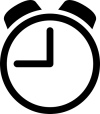 4
1
Сроки сопоставимы с установленными сроками ремонта в целом
5
1, 2
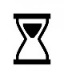 1
6
¹ Источник: Инвестпортал Москвы (http://investmoscow.ru/investor-guide/utility-networks/connection-to-electric-networks/);  ² без учета срока работ по прокладке/врезке, в случае подключения к энергосетям и теплоснабжению – включая установленные сроки работ по подведению к границам участка
Департамент экономической политики и развития г. Москвы  I   5
ОФВ Постановления Правительства Москвы №145-ПП
Финансовые издержки инвесторов на участие в программе
для1 усредненного участника
Издержки на прохождение необходимых административных процедур до момента запуска деятельности
0,1
 млн руб.
1
Проведение ремонта и оборудование помещения –
86,3%
0,2%
–  Административные издержки
Издержки на проведение ремонта/реконструкции и оборудование помещения (приспособление объекта для ведения образовательной деятельности)
39,8
млн руб.
2
13,4%
– Арендная плата до получения льготы
Издержки на арендную плату за объект, установленную по результатам аукциона, до момента перехода на льготную ставку 
1 руб. за кв. м
6,2
млн руб.
3
46,1 млн руб.
ИТОГО СРЕДНИЕсуммарные ИЗДЕРЖКИ:
Сроки окупаемости проектов
По расчетам, проведеннымв рамках ОФВ
По расчетам, проведеннымГБУ ГАУИ
10 лет
8,1 года
По средним оценкам респондентов – фактических участников программы
7 лет
Департамент экономической политики и развития г. Москвы  I   6
ОФВ Постановления Правительства Москвы №145-ПП
НАЛИЧИЕ В ППМ положений, которые вводят дополнительные обязанности, запреты и ограничения, приводят к дополнительным расходам
Однако участие в программе по ППМ №145-ПП сопряжено с проблемами и рисками субъектов предпринимательской и иной деятельности:
положения, которые вводят административные и иные ограничения и обязанности для предпринимателей, их обоснованность
регулирование вводит некоторые обязанности для предпринимателей, но участие в программе является добровольным – обязанности вводятся взамен предоставленных льгот
Проблемы с подключением объекта к энергосетям, к сетям водоснабжения и водоотведения
1
Невозможность получения кредита по программе
2
положения, которые привели к возникновению дополнительных расходов предпринимателей, их обоснованность
учитывая добровольность участия в программе, ППМ №145-ПП не содержит положений, которые привели к возникновению дополнительных расходов субъектов предпринимательской и иной деятельности
Неудовлетворительное состояние объекта, информация, предоставляемая на этапе аукциона, не позволяет оценить весь объем затрат
3
Задержки сроков и технические ошибки при прохождении процедур в органах гос. власти
4
положения, которые привели к возникновению дополнительных расходов города Москвы, их обоснованность
Проблемы информационного обеспечения и коммуникаций с ответственными представителями ОИВов города Москвы, включая сложности с нахождением контактов ответственных
положений, которые привели к возникновению дополнительных расходов города Москвы, в процессе оценки фактического воздействия не выявлено
5
Проблема оценки спроса на услуги
6
Департамент экономической политики и развития г. Москвы  I   7
ОФВ Постановления Правительства Москвы №145-ПП
ПРЕДЛОЖЕНИЯ ПО РЕШЕНИЮ ПРОБЛЕМ И ПОВЫШЕНИЮ ЭФФЕКТИВНОСТИ ПРОГРАММЫ ПО ППМ №145-ПП
2. Регулярно (раз в год) проводить аналитические исследования (в т.ч. опросы участников программы) в целях выяснения фактических финансовых и временных затрат на подключение объектов, арендуемыхпо 145-ПП. Включать ссылку на результаты исследований в тендерную документацию
Затраты 250-300 тыс. руб. в год
2. Проработать вопрос расширения круга финансовых институтов, готовых участвовать в программе, а также предоставлять льготные специальные кредитные продукты для НОУ
Трудозатраты≈ 10 чел.-дней
1. Проводить экспертизу технического состояния здания, инженерных сетей и коммуникаций, градостроительной ситуации. Включать результаты данной экспертизы в тендерную документацию
1. Предусмотреть возможность представления поручительств через Московский Фонд содействия кредитованию малого бизнеса (сейчас работают для МСП) для некоммерческих организаций, в частности, образовательных организаций–участников программы по 145-ПП
Затраты, исходя из объема потребностей в гарантиях
Трудозатраты на нормативное закрепление≈ 20 чел.-дней
Затраты *400 тыс. руб.на 1 объект
Сохранение проблемы может привести к:
рискам расторжения договоров победителями аукционов
рискам задержки сроков проведения ремонта (реконструкции) – задержкам ввода объектов
Сохранение проблемы может привести к:
рискам расторжения договоров победителями аукционов
рискам задержки сроков проведения ремонта (реконструкции) – задержкам ввода объектов
ВАРИАНТЫ РЕШЕНИЯ
ВАРИАНТЫ РЕШЕНИЯ
Решение проблемы отсутствия у потенциального участника программы объективной информациио требуемых затратах на подключение объектак инженерным сетям
Решение проблемы невозможности получения кредита по программе
1
2
* здесь и далее:
при указании трудозатрат имеются в виду дополнительные трудозатраты специалистов органов исполнительной власти и уполномоченных организаций города
при указании денежных сумм затрат имеется в виду привлечение сторонней организациив рамках размещения государственного заказа
Департамент экономической политики и развития г. Москвы  I   8
ОФВ Постановления Правительства Москвы №145-ПП
ПРЕДЛОЖЕНИЯ ПО РЕШЕНИЮ ПРОБЛЕМ И ПОВЫШЕНИЮ ЭФФЕКТИВНОСТИ ПРОГРАММЫ ПО ППМ №145-ПП (продолжение)
1. Разработать и принять межведомственный регламент прохождения всех процедур в уполномоченных ОИВ города Москвыс указанием максимальных сроков, а также ответственных подразделений. 
Документ должен также содержать регламент ежегодного проведения проверок и выдачи заключения ДОгМ о подтверждении соответствия условиям программы.
1. Реализовать сервис «Личный кабинет» для победителей аукционов по программе на Инвестиционном портале города Москвы («электронное одно окно» для участников программы*) с возможностью отслеживания хода подготовки документов и хода выполнения работ участником программы
2. Закрепить за каждым объектом специального куратора (сотрудника ГБУ ГАУИ). Всего могут потребоваться новые сотрудники из расчета 1 куратор на 10 объектов
Трудозатраты≈ 40 чел.-дней

400-450тыс. руб.
Затрат не требуется(в рамках работ по развитию Портала)
Затраты1,3 млн руб. в годна 1 куратора
Сохранение проблемы может привести к:
рискам задержки сроков проведения ремонта (реконструкции) – задержкам ввода объектов
Сохранение проблемы может привести к:
рискам задержки сроков проведения ремонта (реконструкции) – задержкам ввода объектов
ВАРИАНТЫ РЕШЕНИЯ
ВАРИАНТЫ РЕШЕНИЯ
Решение проблемы задержки сроков при прохождении процедур в органах государственной власти
Решение проблемы информационного обеспечения и коммуникаций с ответственными представителями ОИВ города Москвы
3
4
* поскольку проблема довольно типична, предлагается реализоватьсервис «Личный кабинет» также и для участников проекта «Доктор рядом»
Департамент экономической политики и развития г. Москвы  I   9
ОФВ Постановления Правительства Москвы №145-ПП
ПРЕДЛОЖЕНИЯ ПО РЕШЕНИЮ ПРОБЛЕМ И ПОВЫШЕНИЮ ЭФФЕКТИВНОСТИ ПРОГРАММЫ ПО ППМ №145-ПП (продолжение)
1. Реализация мероприятий по информационной, рекламной поддержке реализации программы:
развитие контента специализированного сайта программы «Дети ждут» и его продвижение;
создание специализированного раздела на инвестиционном портале города Москвы и его продвижение;
реклама услуг организаций, созданных в рамках программы, в городских и районных СМИ.
2. Нормативно закрепить возможность участниками программы выкупа имущества в собственность в льготном порядке через определенный срок (10 – 20 лет).
1. Включить в договор условие об обязанности арендодателя заключить соответствующее дополнительное соглашение после представления арендатором в ДОгМ документов, подтверждающих факт соблюдения арендатором условий программы
Трудозатраты≈ 5 чел.-дней
Трудозатраты≈ 15 чел.-дней
Затраты3 млн руб. в год
Сохранение проблемы может привести к:
рискам сокращения числа потенциальных участников программы
неиспользованию возможностей развития программы
Сохранение проблемы может привести к:
рискам сокращения числа потенциальных участников программы
неиспользованию возможностей развития программы
ВАРИАНТЫ РЕШЕНИЯ
ВАРИАНТЫ РЕШЕНИЯ
Решение проблемы обеспечения спроса 
на услуги участников программы
Решение проблемы отсутствия уверенности потенциальных участников программы в соблюдении ее условий со стороныгорода Москвы
5
6
Департамент экономической политики и развития г. Москвы  I   10
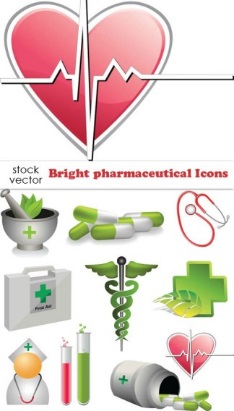 ОФВ Постановления Правительства Москвы №145-ПП
Перспективы программы
ДОЛЯ ОПРОШЕННЫХ УЧАСТНИКОВ РЫНКА, ПОТЕНЦИАЛЬНО ГОТОВЫХ УЧАСТВОВАТЬ В АУКЦИОНАХ
47%
НАЛИЧИЕ ПРЕДЛОЖЕНИЯ ОБЪЕКТОВ 
ПО ПРОГРАММЕ
НАЛИЧИЕ СПРОСА НА ОБЪЕКТЫ 
ПО ПРОГРАММЕ
1
В составе имущественной казныг. Москвы сохраняются объекты, пригодные по своим параметрам для размещения образовательных организаций, но находящиеся в неудовлетворительном техническом состоянии
СОБИРАЕТЕСЬ ЛИ УЧАСТВОВАТЬ В АУКЦИОНАХ ПО ОБЪЕКТАМ? (%)по данным опроса участников рынка
3%
– Собираются и ждут ближайших аукционов
44%
– Собираются, но при условии
2
Оценить точное количество и площадь объектов, которые могут быть использованы для программы, невозможно:
ДГИ не ведется специального учета таких объектов
только около 20% таких объектов по результатам анализа отбираетсядля программы по ППМ №145-ПП
Не собираются участвовать –
22%
Не знакомыс программой –
31%
3
В настоящее время еще 14 объектов отобраны для выставления на аукционыпо программе
По оценкам респондентов(представителей ОИВ), число таких объектов далеко не исчерпано
В % от общего количества упоминаний(было возможно дать несколько вариантов ответа)
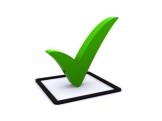 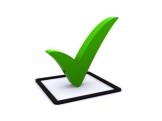 ЕСТЬ СПРОС
ЕСТЬ ПРЕДЛОЖЕНИЕ
Департамент экономической политики и развития г. Москвы  I   11